AGSU Expectation Management
PEO Soldier contracts are only for Recruiters, Drill Sergeants and Initial Entry Trainees.
 
Limited User Evaluation (LUE) and Limited User Test (LUT) uniforms have been completely distributed IAW ASL guidance.

AAFES Wave 1: Fort Knox store is fully stocked and began general sales on 10 July 2020.

AAFES Wave 2: stores (Fort Jackson, Benning, Leonard Wood and Sill) will open throughout Aug and Sept when sufficient inventory is available in each store, as determined by AAFES. 

Subsequent AAFES waves are outlined in the TACOM and HQDA G-4 approved Wave plan. Dates for subsequent Wave openings are not yet established. When sufficient inventory to meet demand is available, AAFES will open each Wave. 

All AAFES stores are projected to be open for AGSU general sales by Feb 2021. At that time, AAFES will offer online sales. 

Marlow White began fitting for the AGSU at both their Leavenworth and Woodbridge locations on 24 June 2020. Marlow White expects to begin online AGSU sales in Sept 2020.
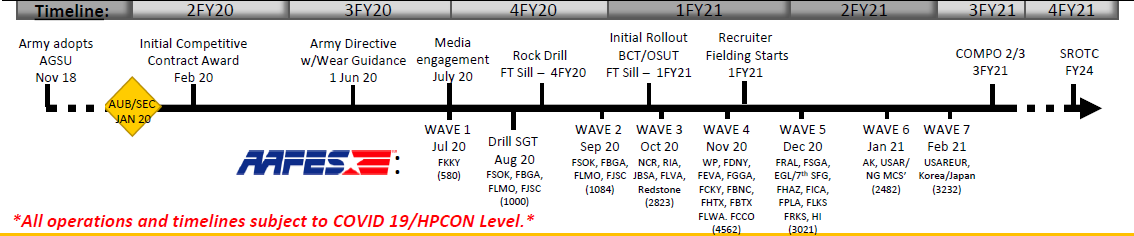